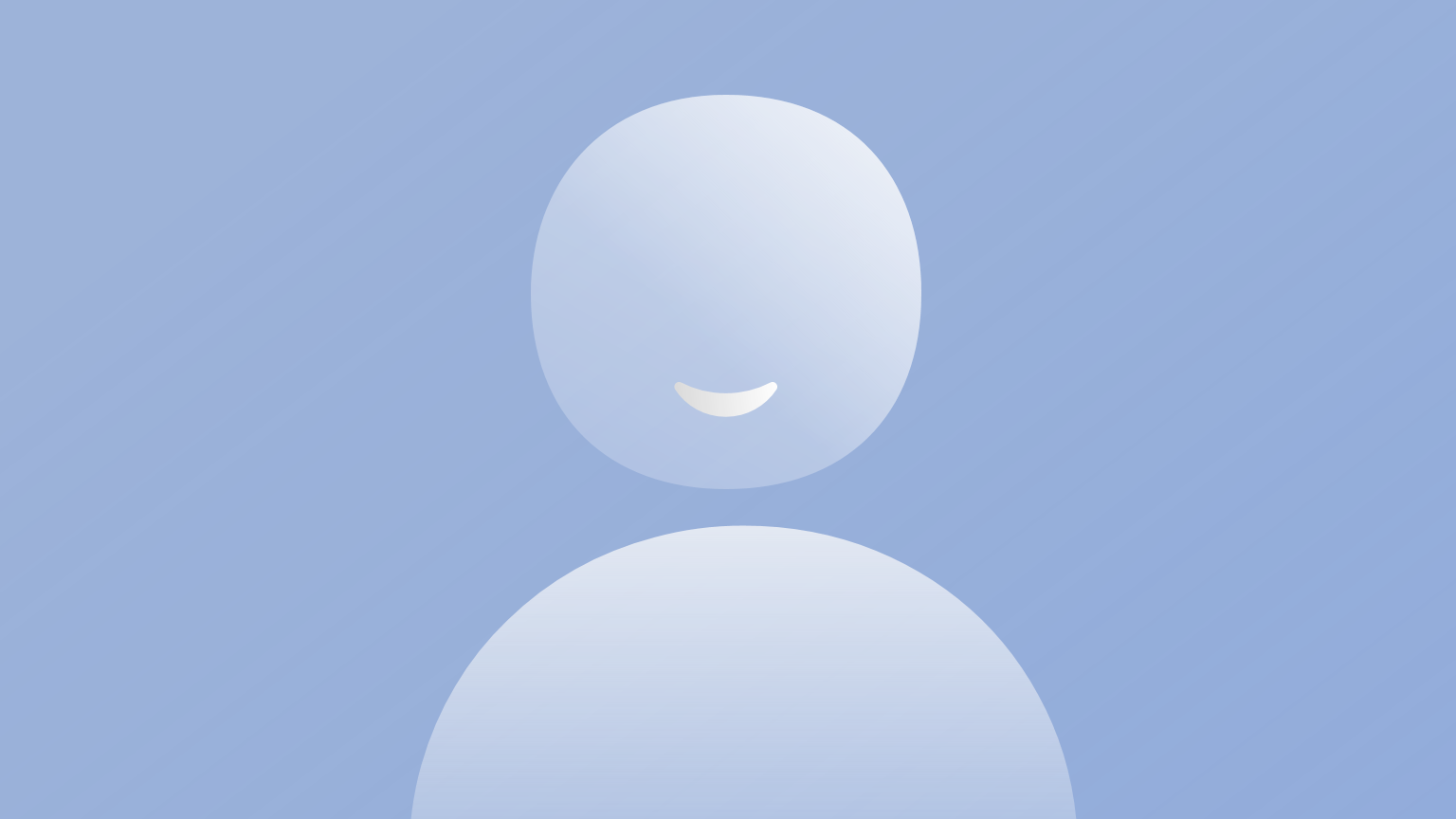 TEA CANDIDATE 
PREPARATION ON:
Auditing and Assurance 
- Elective and Residual competencies
Purpose of the TEA assessment
Demonstrate 
as a result of learning through work experience
developed the competencies and pervasive qualities and skills 
substantially equivalent to those prescribed for the SAICA Training Programme
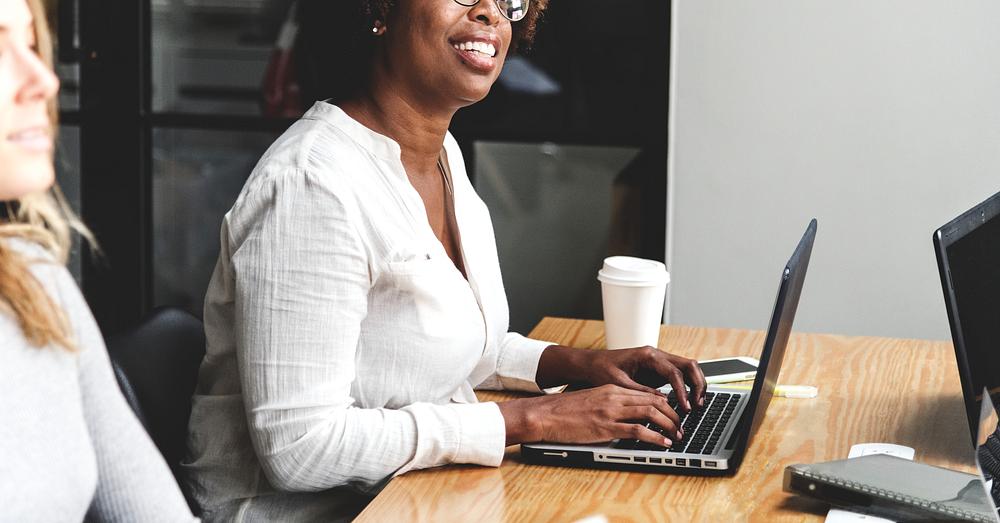 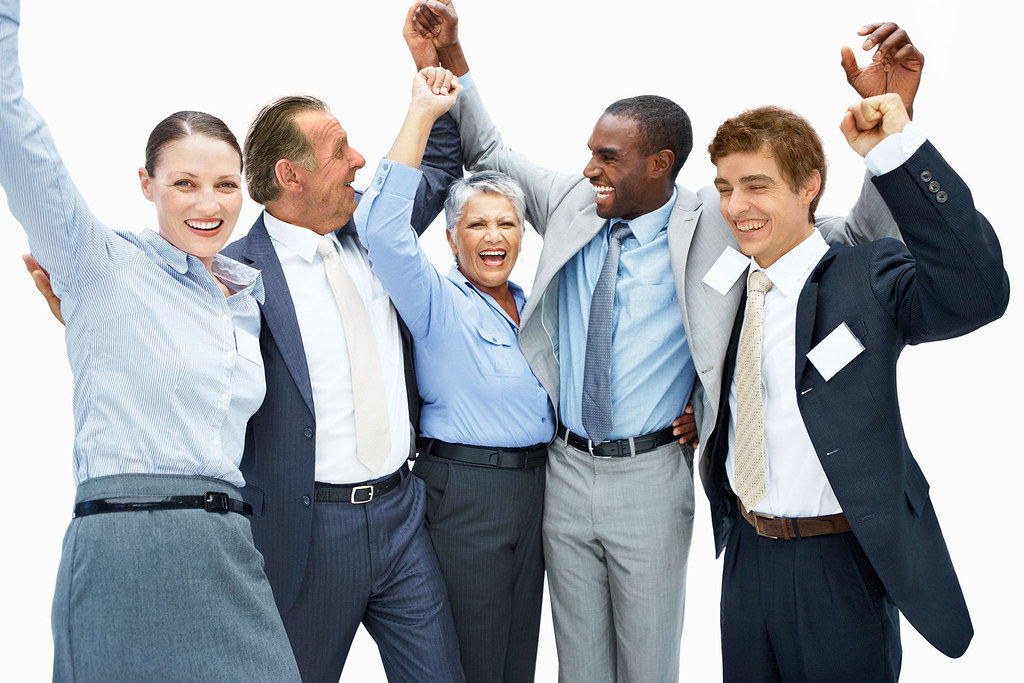 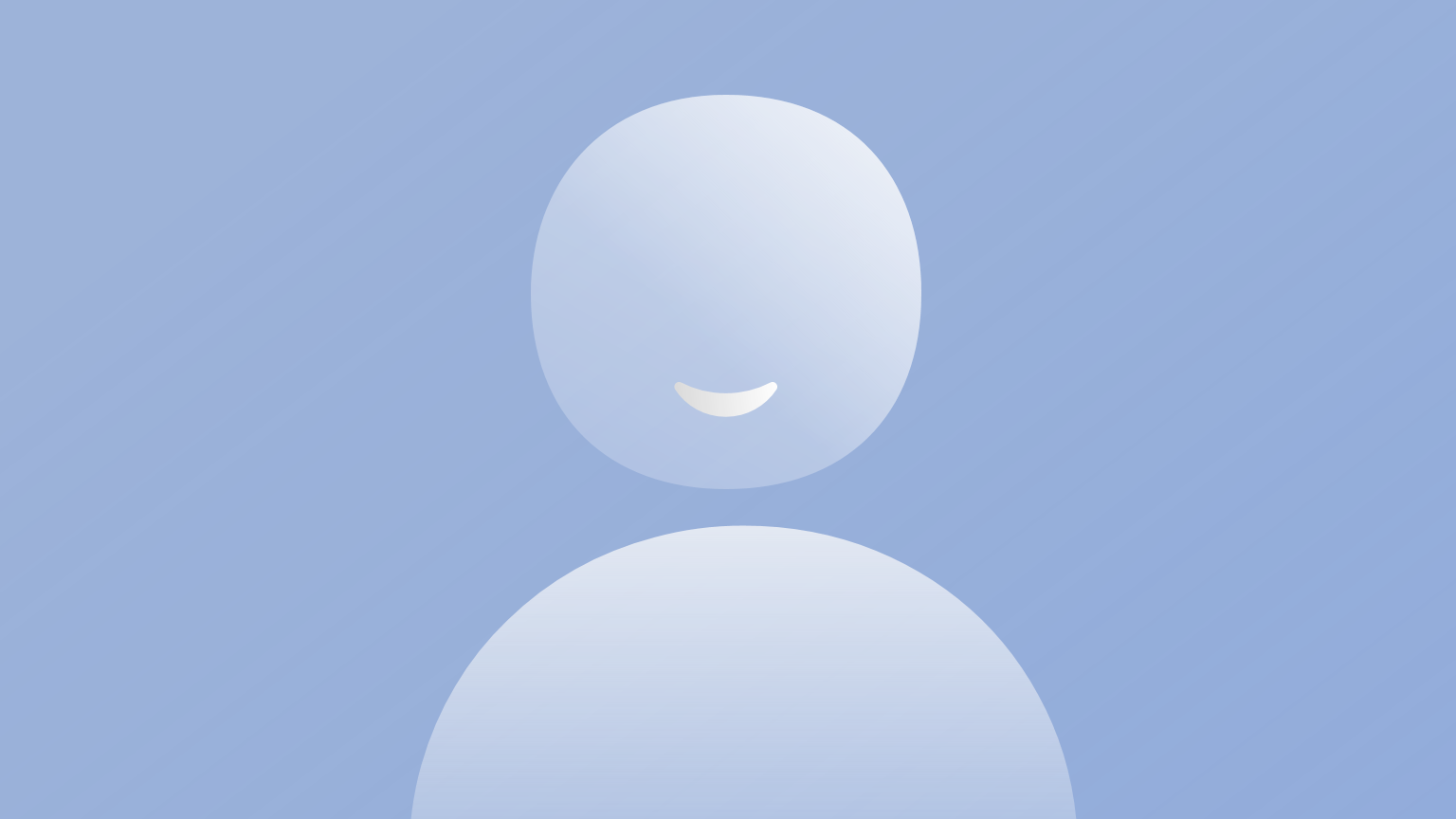 This Photo by Unknown Author is licensed under CC BY-SA-NC
Elective and Residual competencies
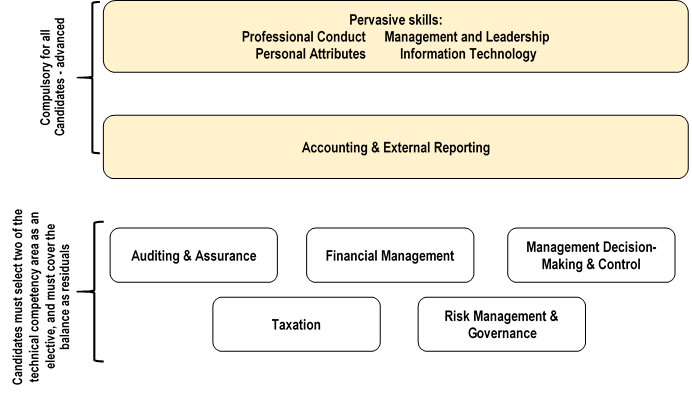 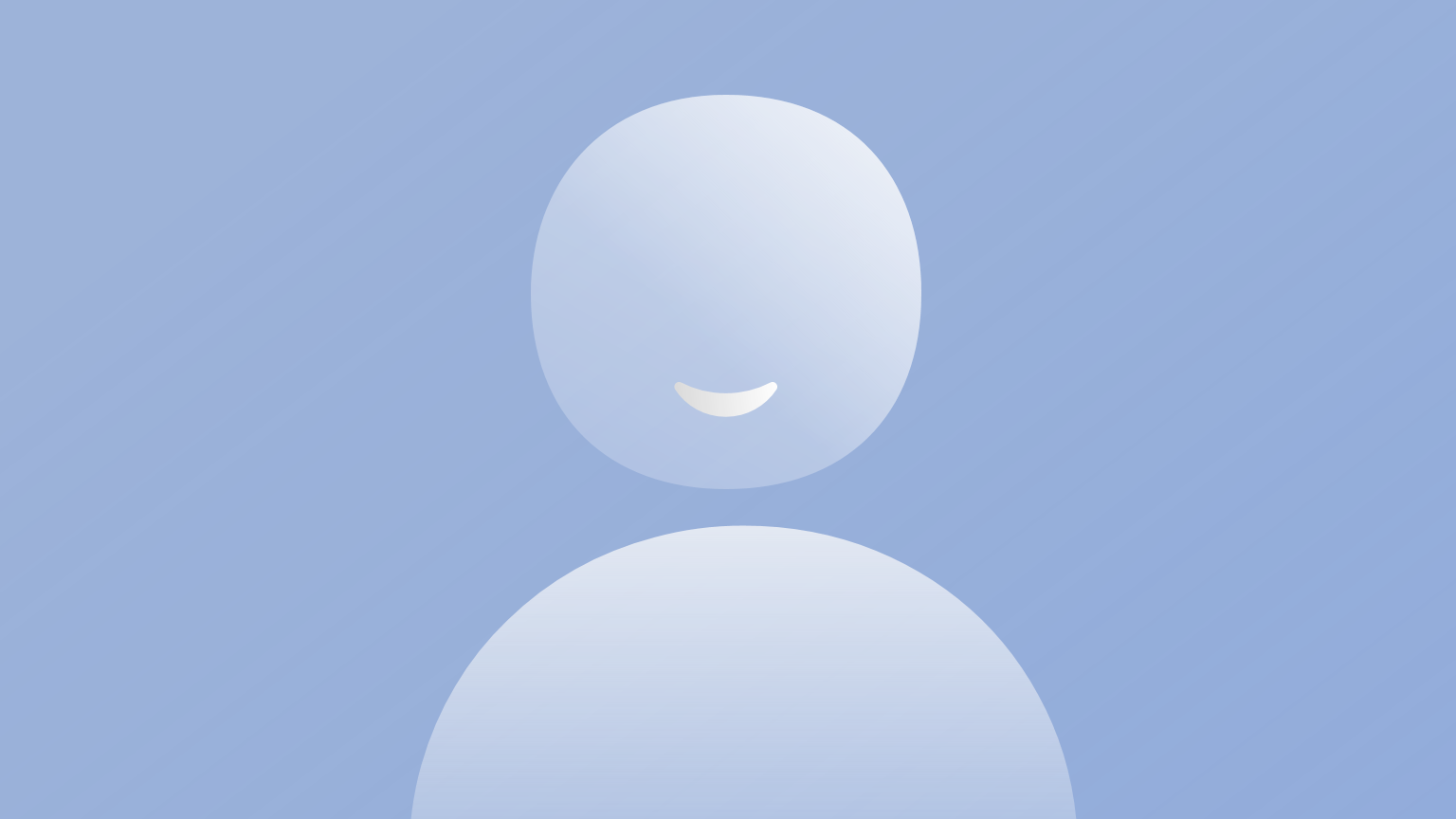 Level of experience
Advanced: extensive experience and where your exposure was to the unusual or exceptional aspects of the competence area.
Compulsory & Elective Tasks
Intermediate: reasonable experience and where your exposure was to the standard, routine aspects of the competence area. 

Basic: limited experience and exposure was to the basic aspects of the competence area.
Residual Tasks
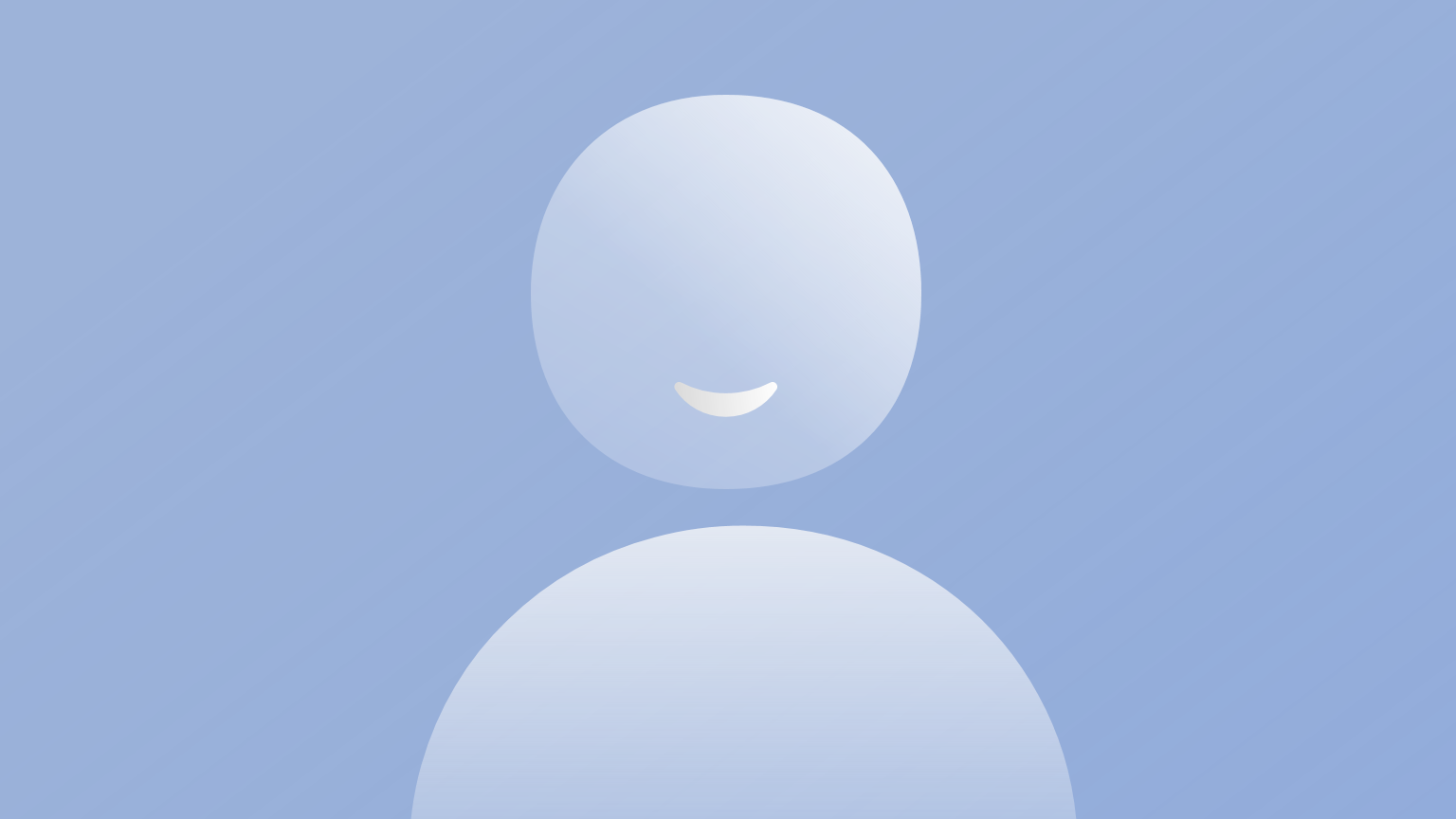 Evidence
Training office requirements:
Sufficient evidence of their ability to demonstrate their professional skills 
specific per engagement/event and 
date must also be specified
Evidence presented should be capable of being verified by the Reviewer. 
Evidence should relate to a specific event as opposed to being general. The level of documentation should reflect a description of where, when and how the competence was demonstrated. 
Evidence should be varied (non-repetitive) – Avoid Refer to AA1.2, as mentioned in AA1.2
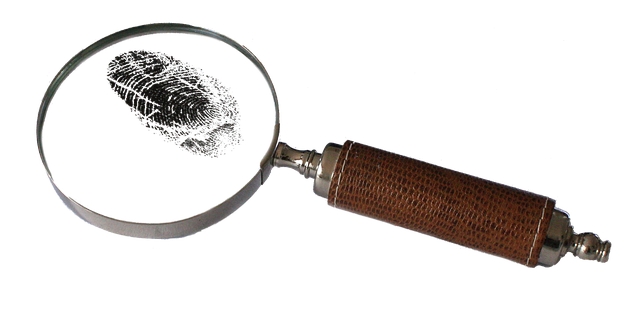 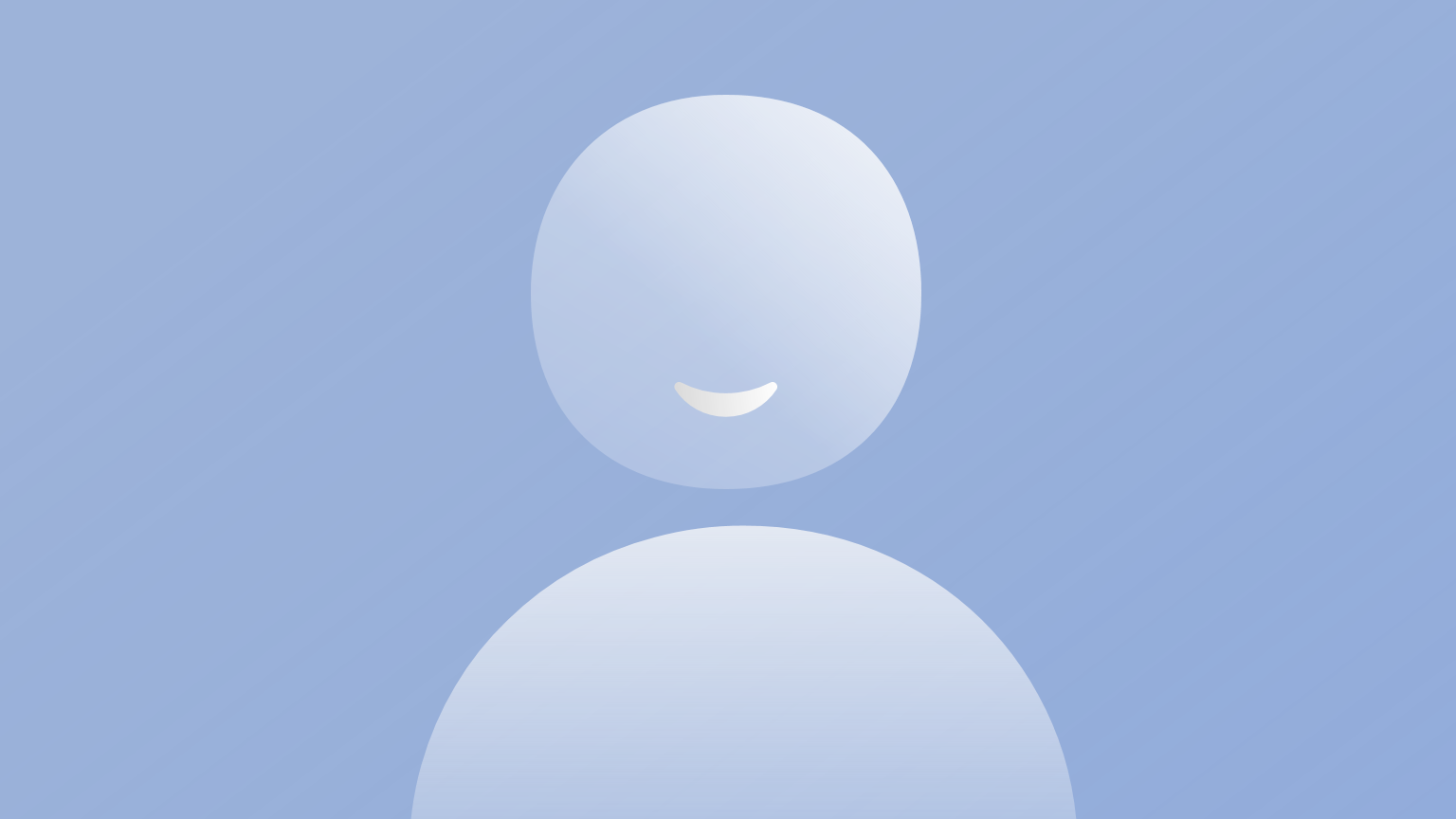 Evidence
More than two (2) EXAMPLES 
Cover 
WHAT (task/event/person) you did, and 
HOW (VERB – discuss/enquire/re-calculate/observe/re-perform/etc.) you did it. 
Sufficient information against EACH task listed in a competency 
Link your WHAT and HOW to a physical incident/event you encountered during your working experience. Refer to Company X, Client Y – No need to refer to the “real” client.
List in a STEP-BY-STEP bulleted or numbered list the activities you performed that enabled you to achieve each competency. 
Avoid simply re-writing the task or rephrasing it and then stating that you have developed it. 
Competency: Evaluates the nature, scope, standards and legislation applicable to a particular engagement 
Candidate response: I evaluated the nature, scope, standars and legislation applicable to an engagement.
Positive evidence – what you actually did, and not what you did not do.
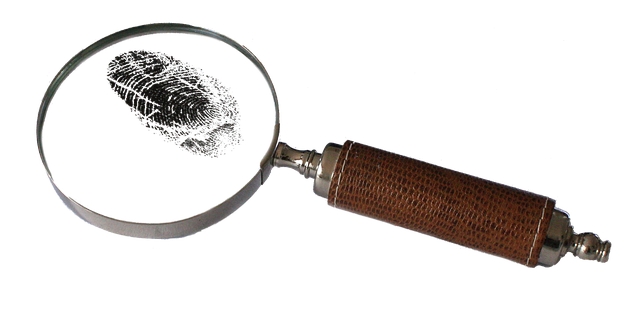 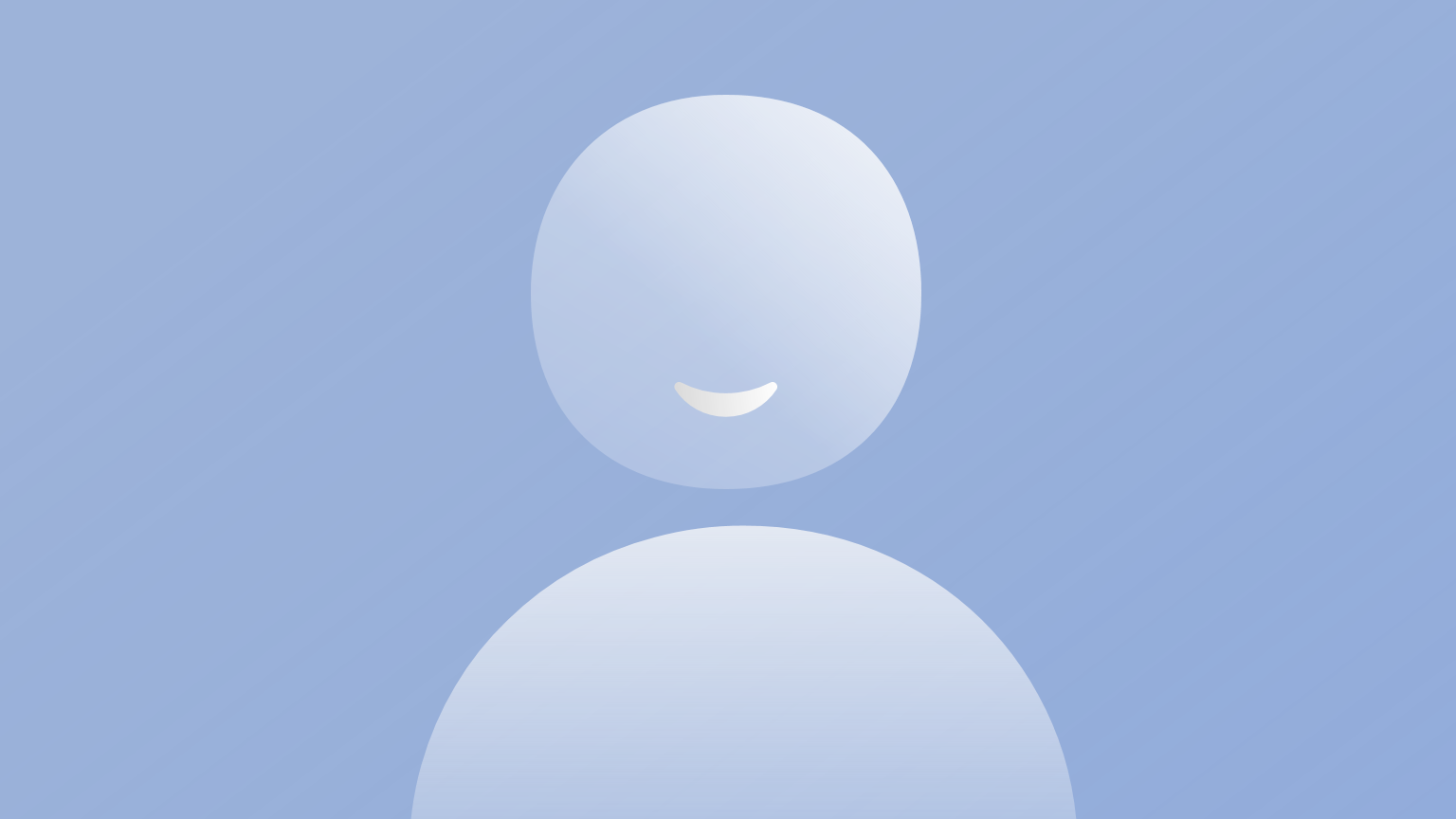 Assessor observations
Common pitfalls:
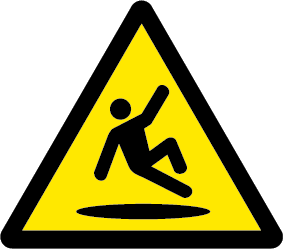 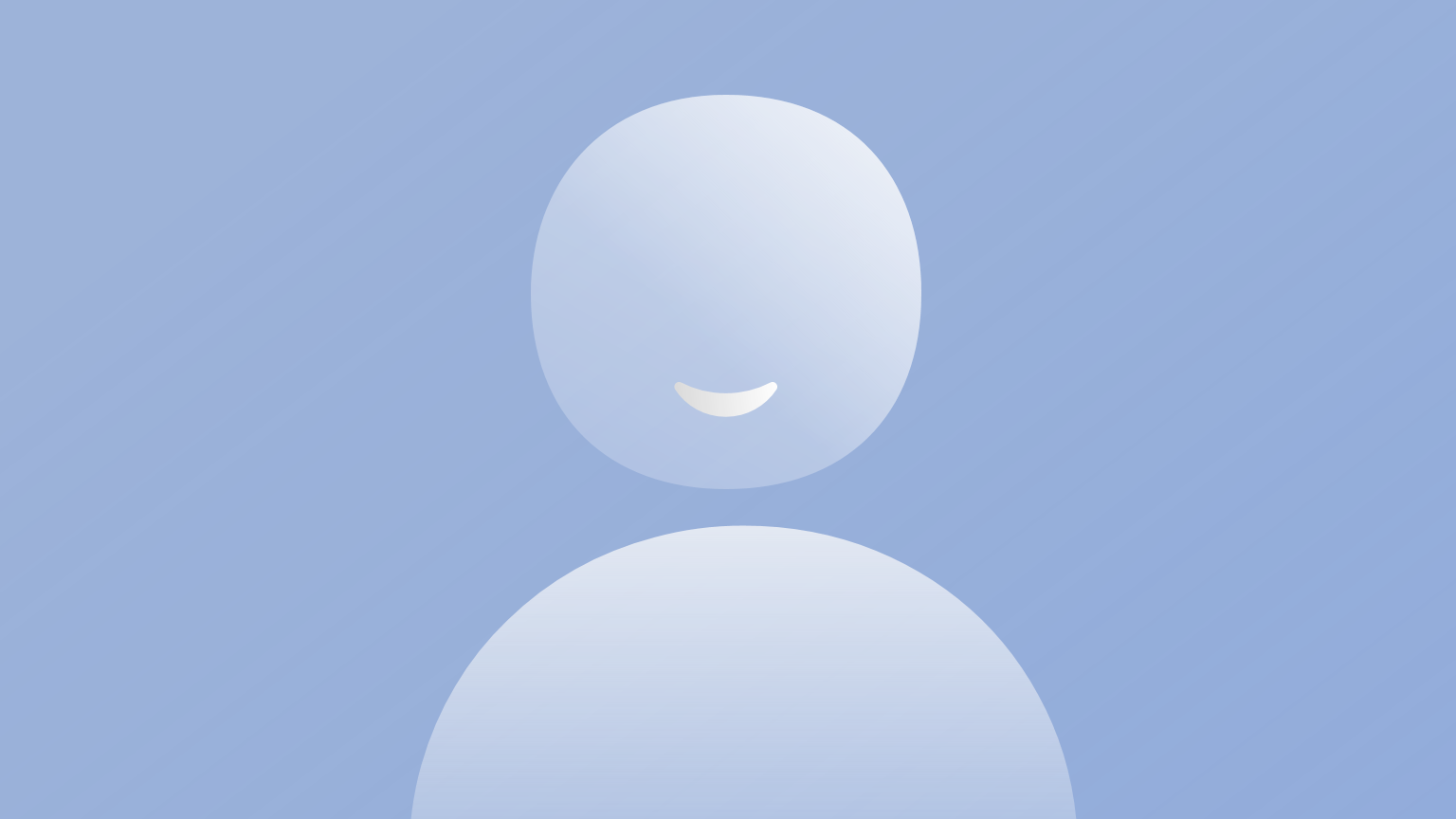 This Photo by Unknown Author is licensed under CC BY-SA-NC
Assessor observations
Common pitfalls:
Do NOT identify yourself in any way – No personal name/information

“The candidate’s name (or any reference that could identify the candidate) must not appear anywhere on or in the submission. If it does, this is considered as misconduct and the candidate will be referred to the relevant SAICA committee as part of the disciplinary process.”

Do NOT refer to any attachments for additional information – this is NOT reviewed by the reviewers. All information is to be included in Template B. 

Avoid screenshots; it is better to explain in words.
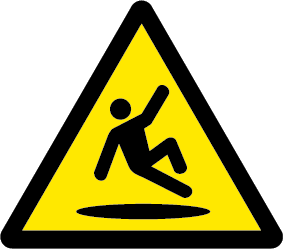 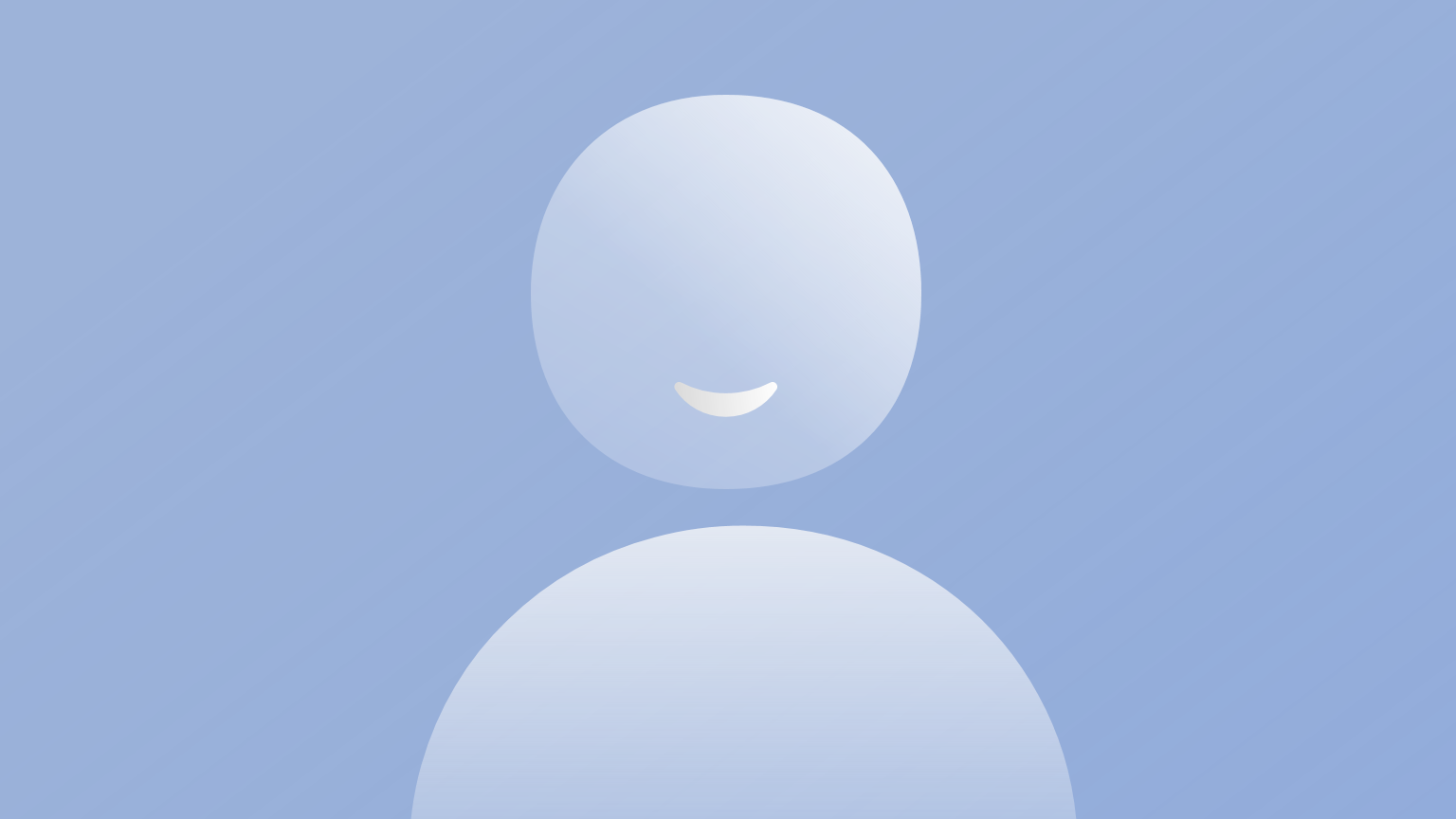 This Photo by Unknown Author is licensed under CC BY-SA-NC
Assessor observations
Must do’s:
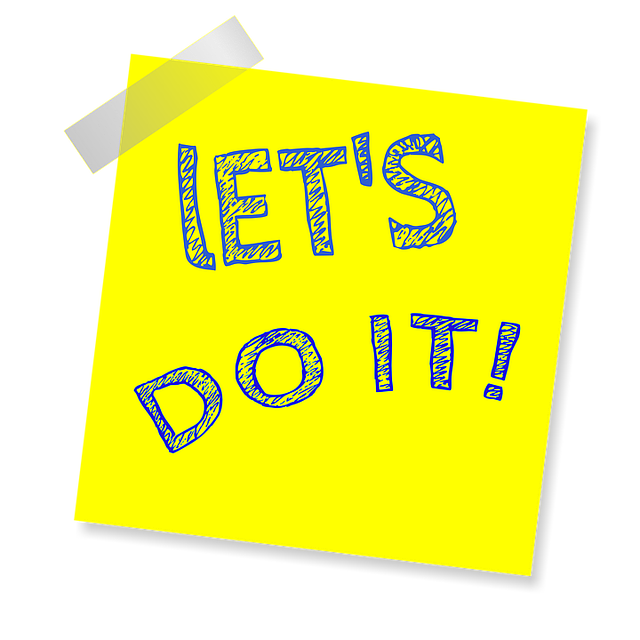 Response = Task
What and How (Why) addressed
More than two (2) examples per competency
To the point evidence
Apply to a real-world scenario
Refer to a situation you performed the competency (company X/ client Y) 
New evidence for each competency
Understand the task through providing relevant and sufficient information
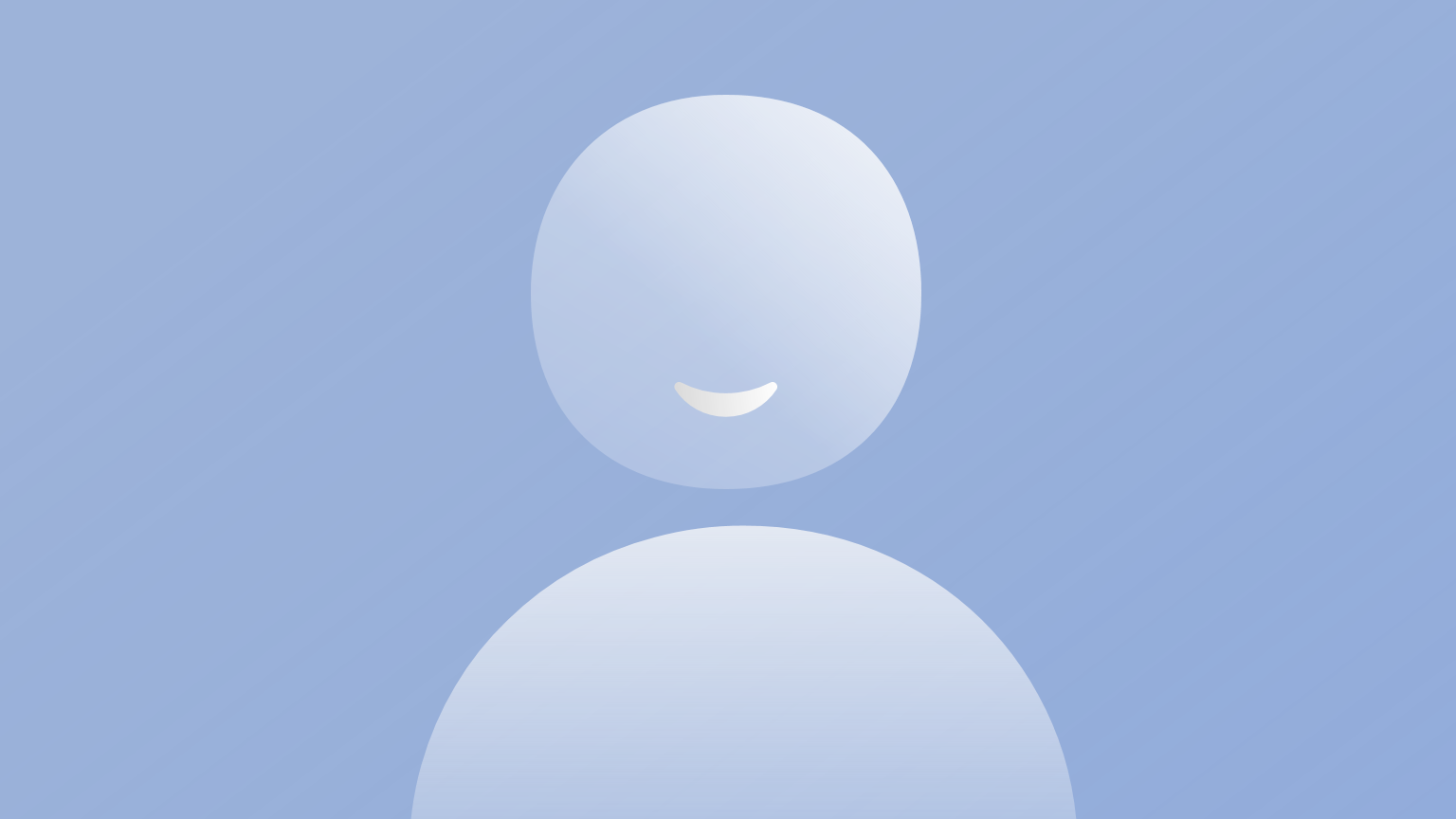 Examples
BASIC EXAMPLE
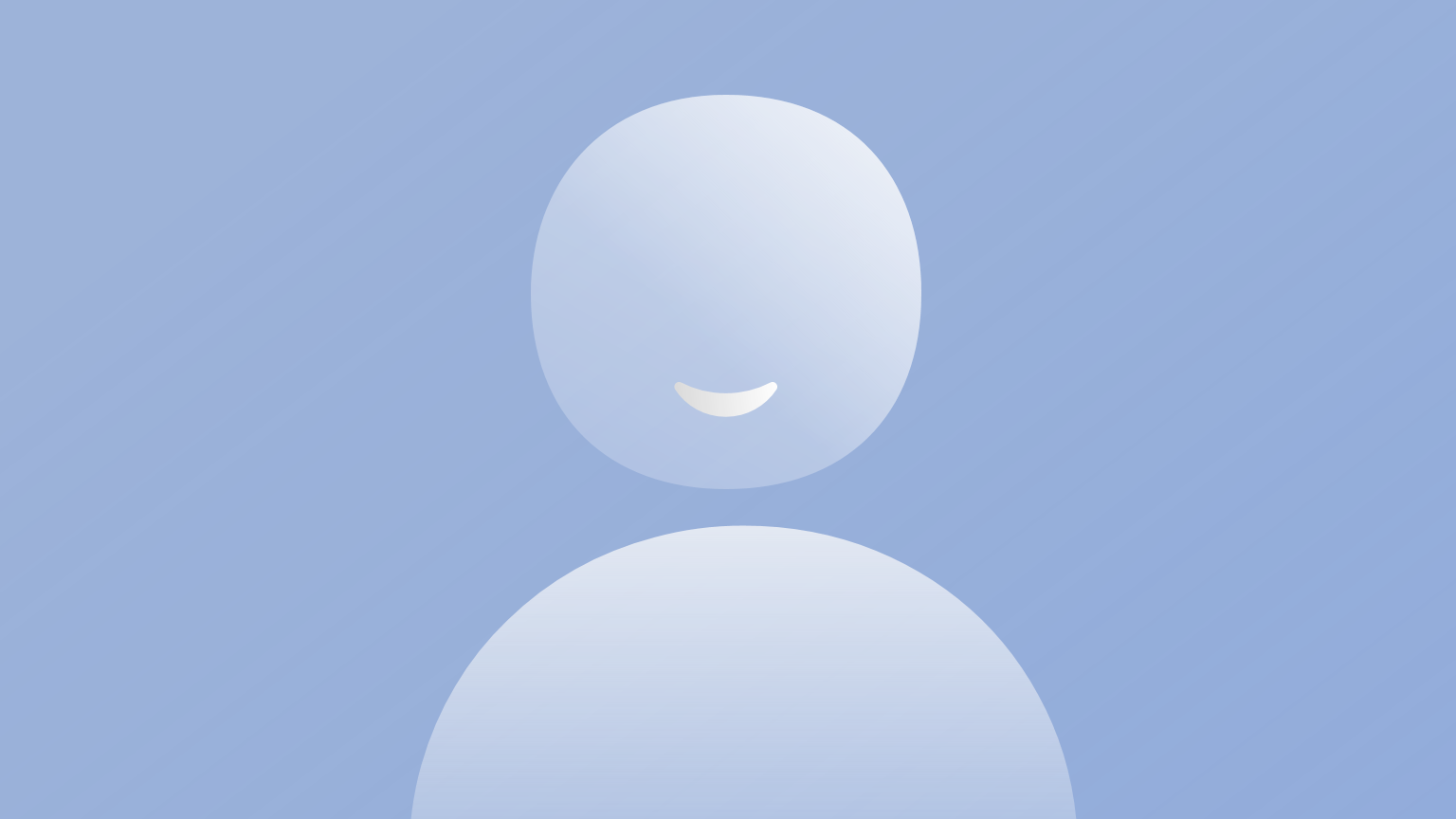 WHY
Examples
BASIC EXAMPLE
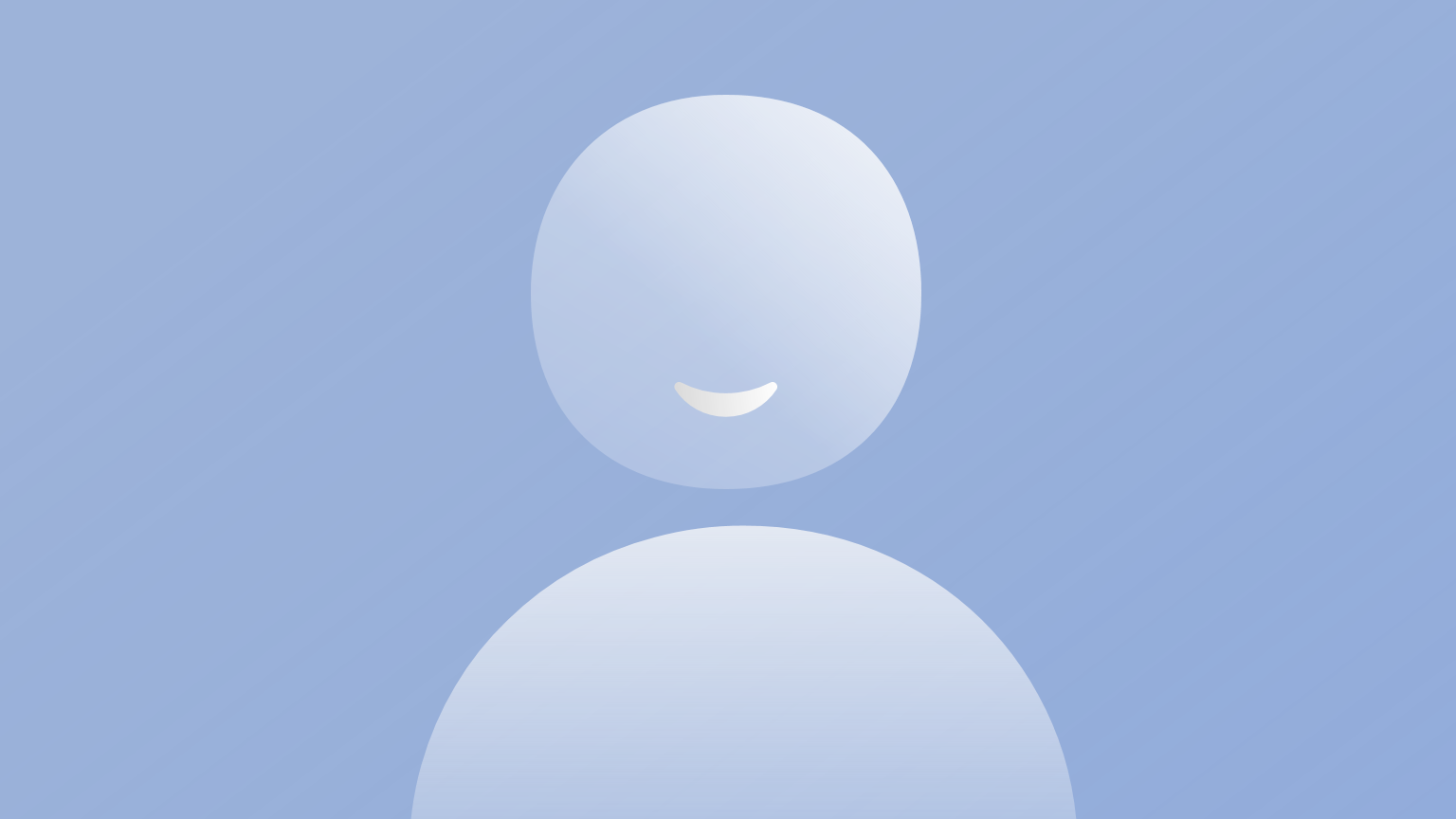 WHY
Examples
BASIC EXAMPLE
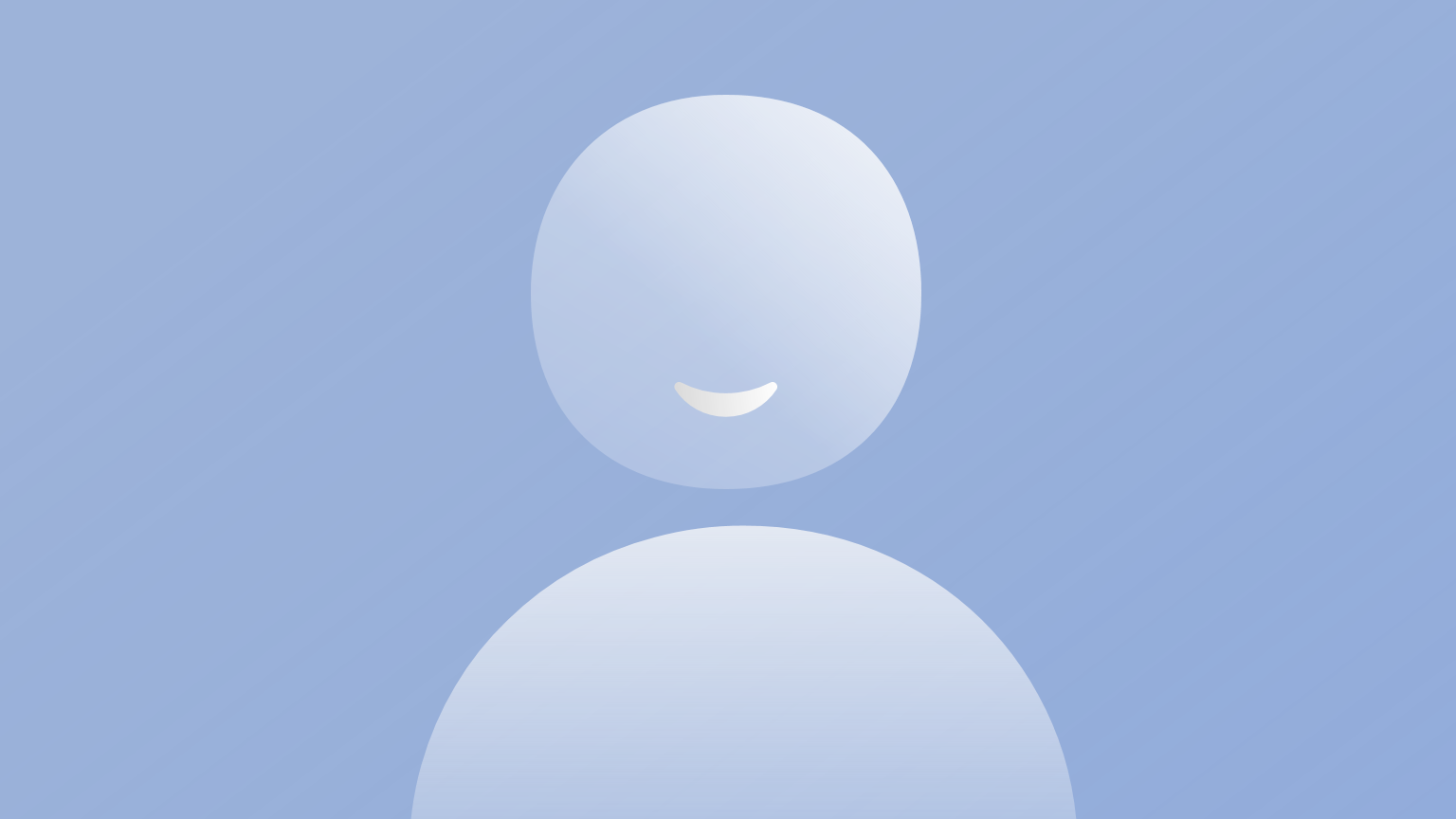 WHY
Examples
BASIC EXAMPLE
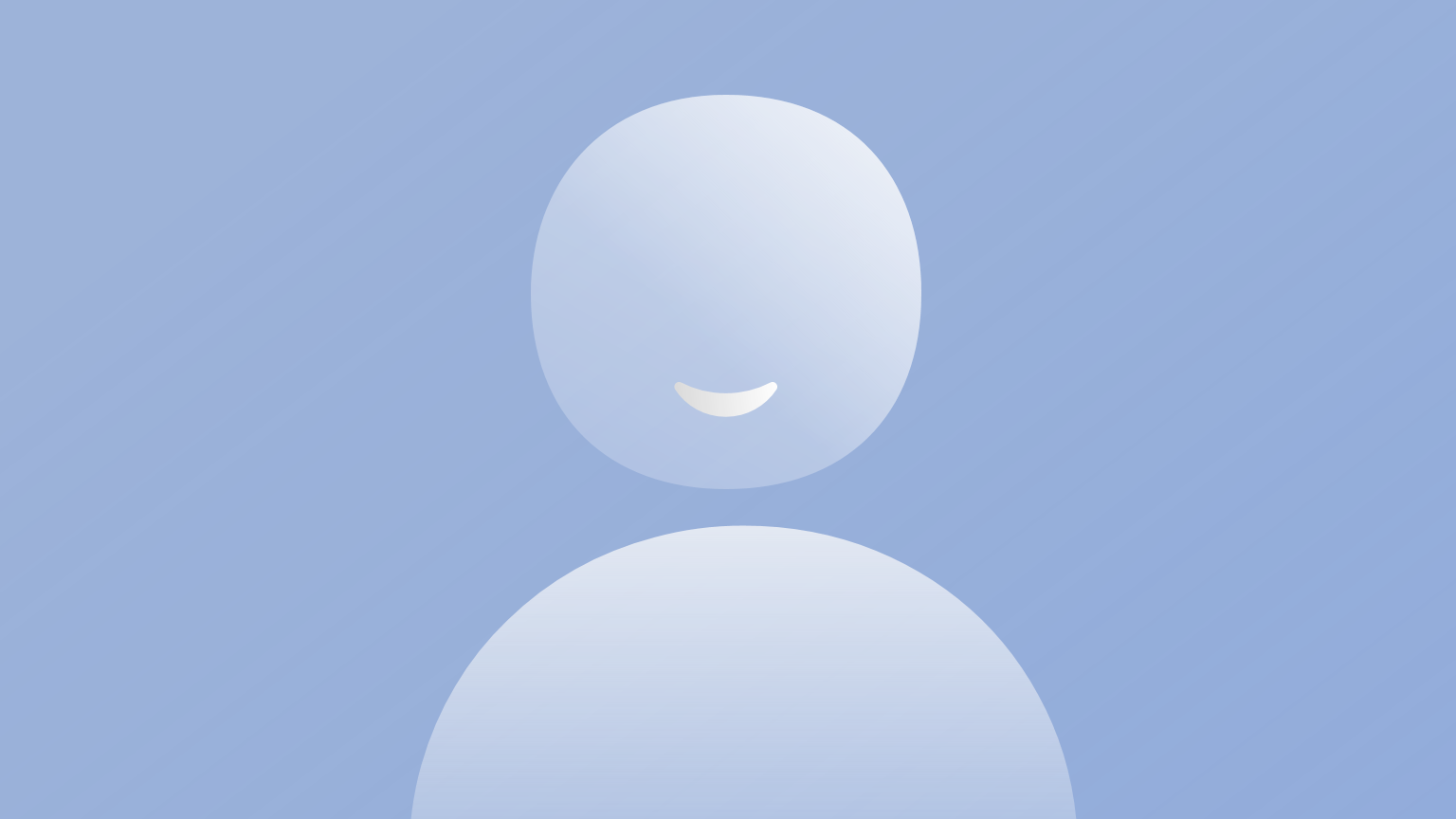 WHY
Examples
BASIC EXAMPLE
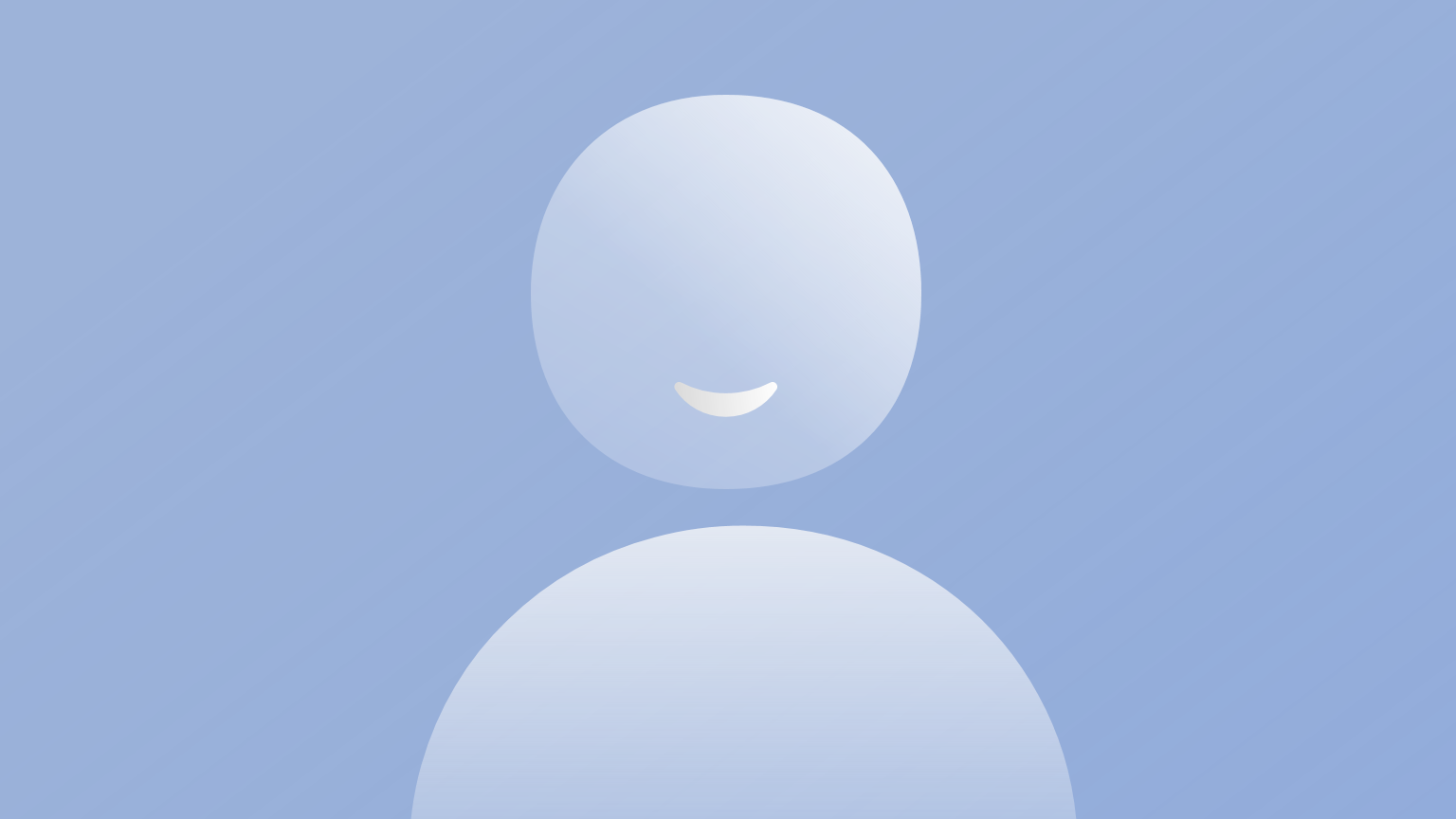 WHY
Examples
BASIC EXAMPLE
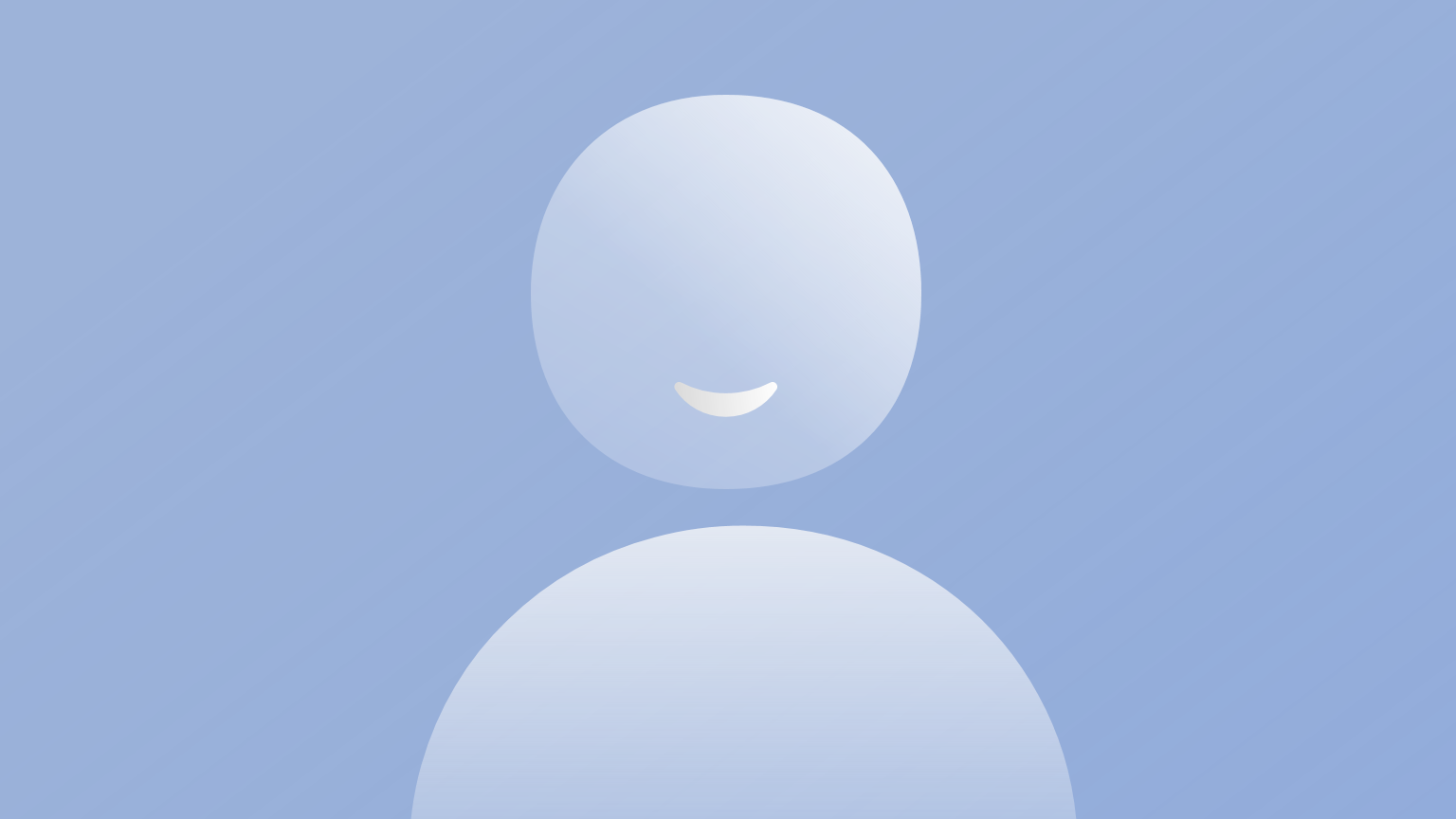 WHY
Examples
BASIC EXAMPLE
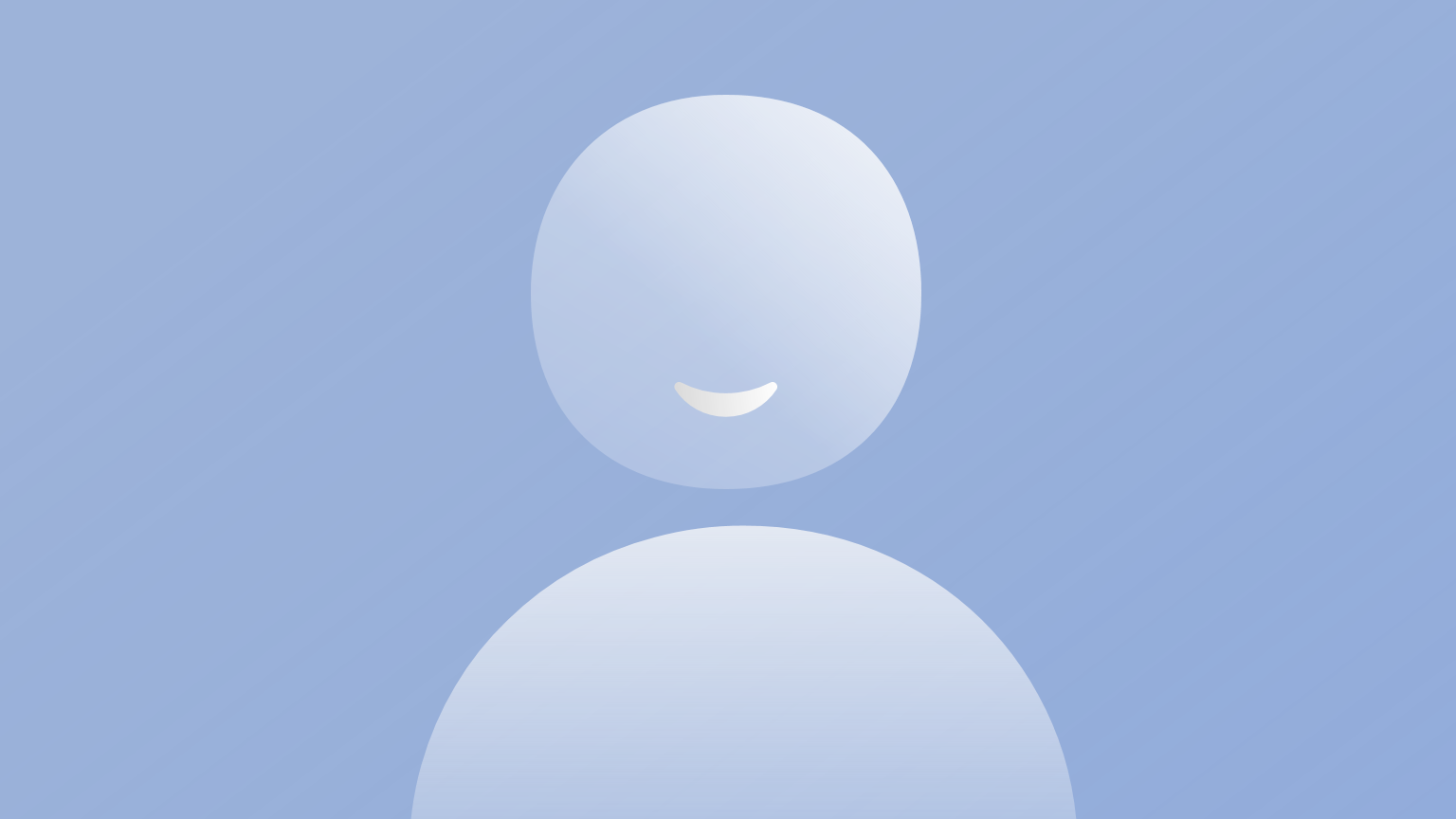 WHY
Examples
BASIC EXAMPLE
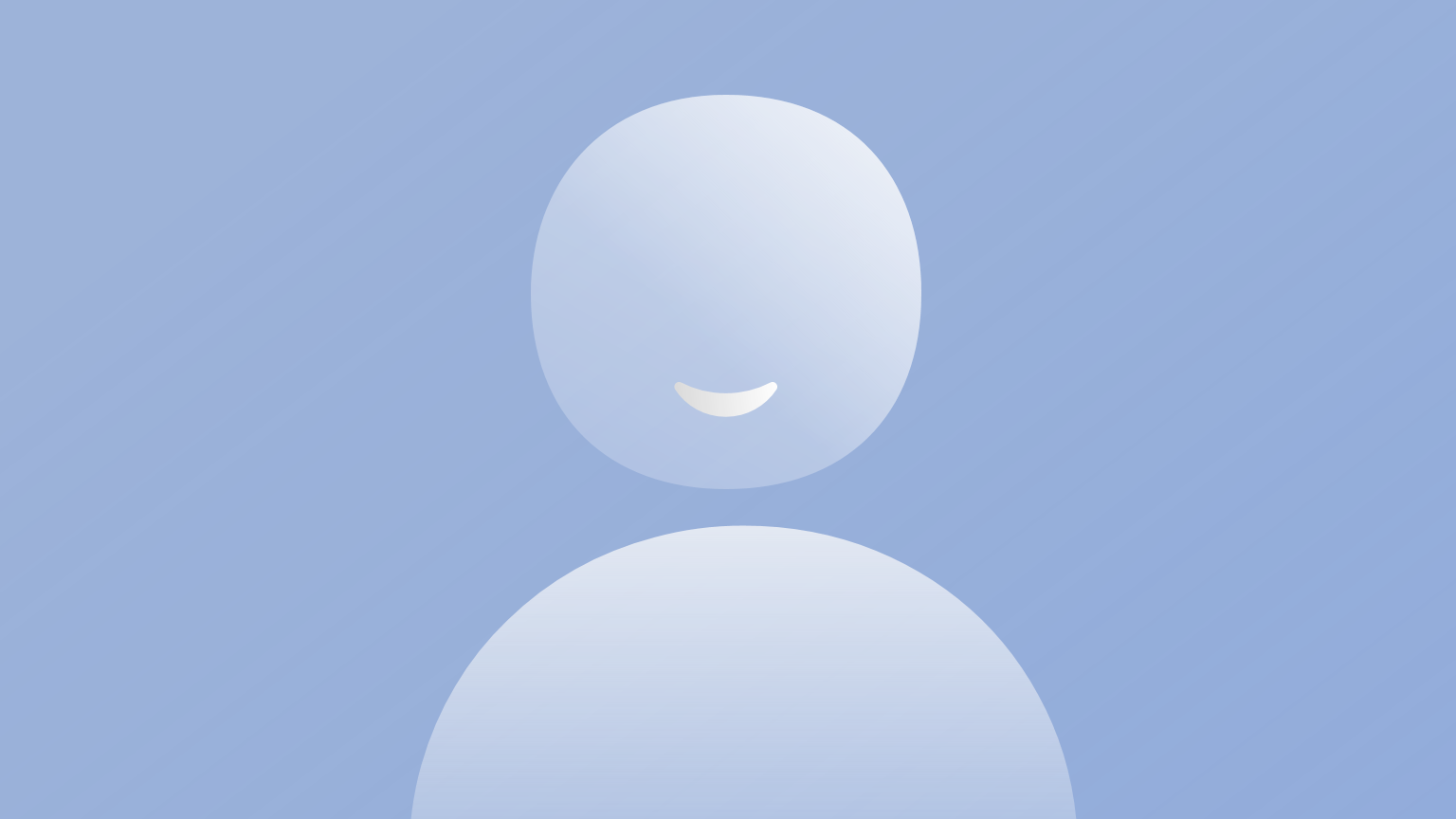 WHY
Examples
REMEMBER: More than 2 examples!
BASIC EXAMPLE
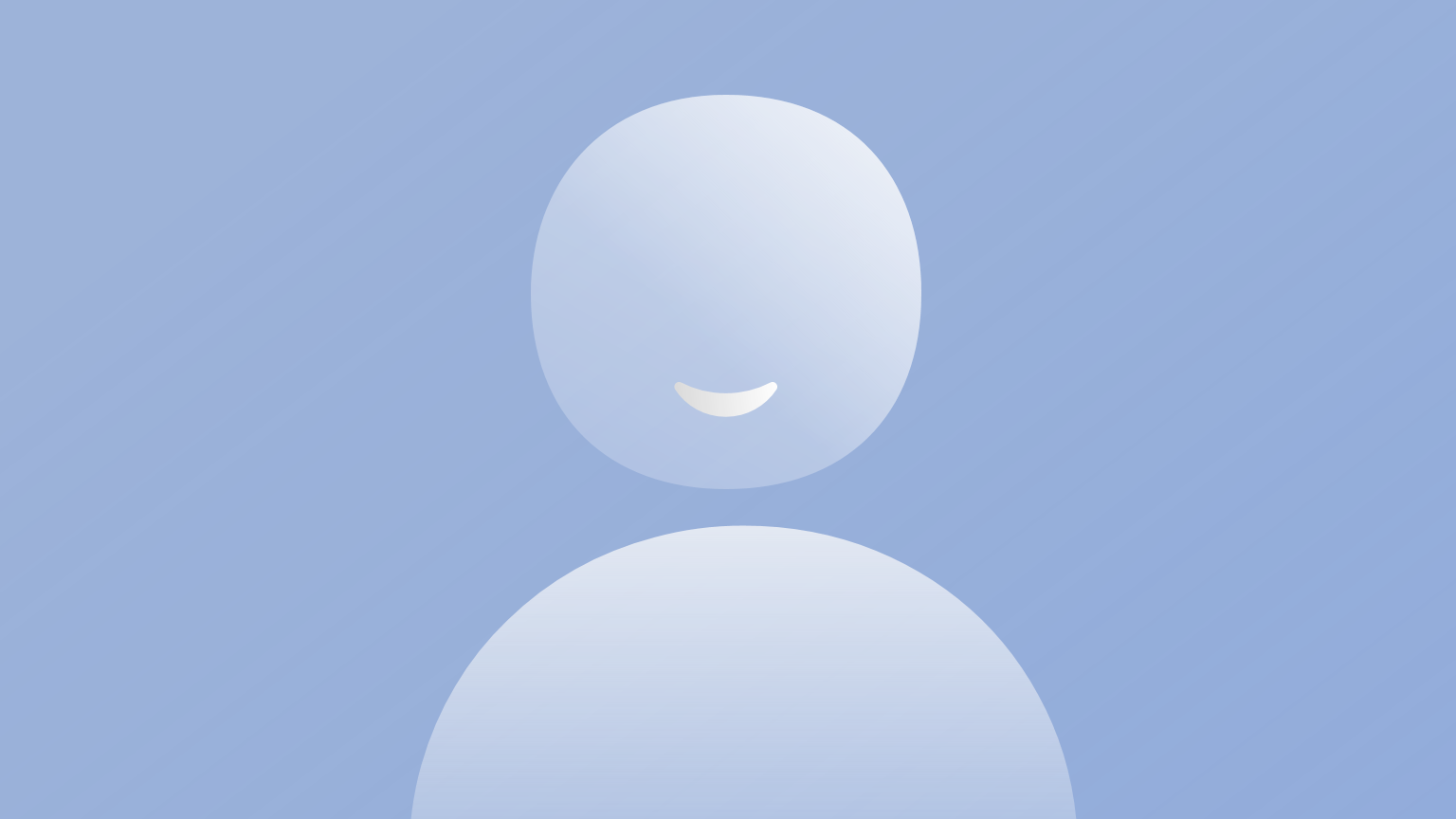 WHY
Examples
REMEMBER: More than 2 examples!
Auditing and Assurance
Advanced (Elective) Competence Areas (Sufficient for 8/9 competencies)
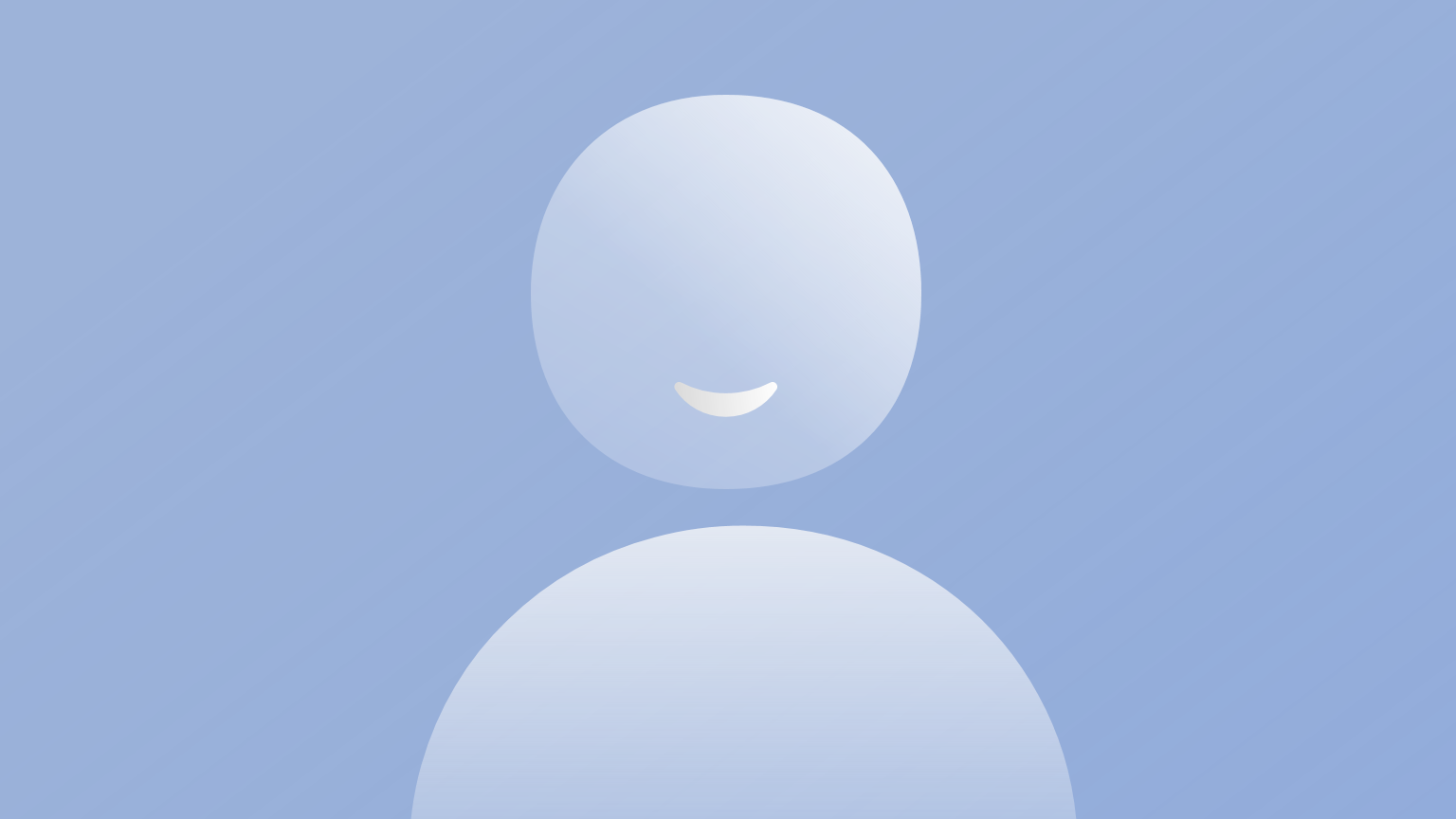 WHY
Examples
REMEMBER: More than 2 examples!
Auditing and Assurance
Advanced (Elective) Competence Areas (Sufficient for 8/9 competencies)
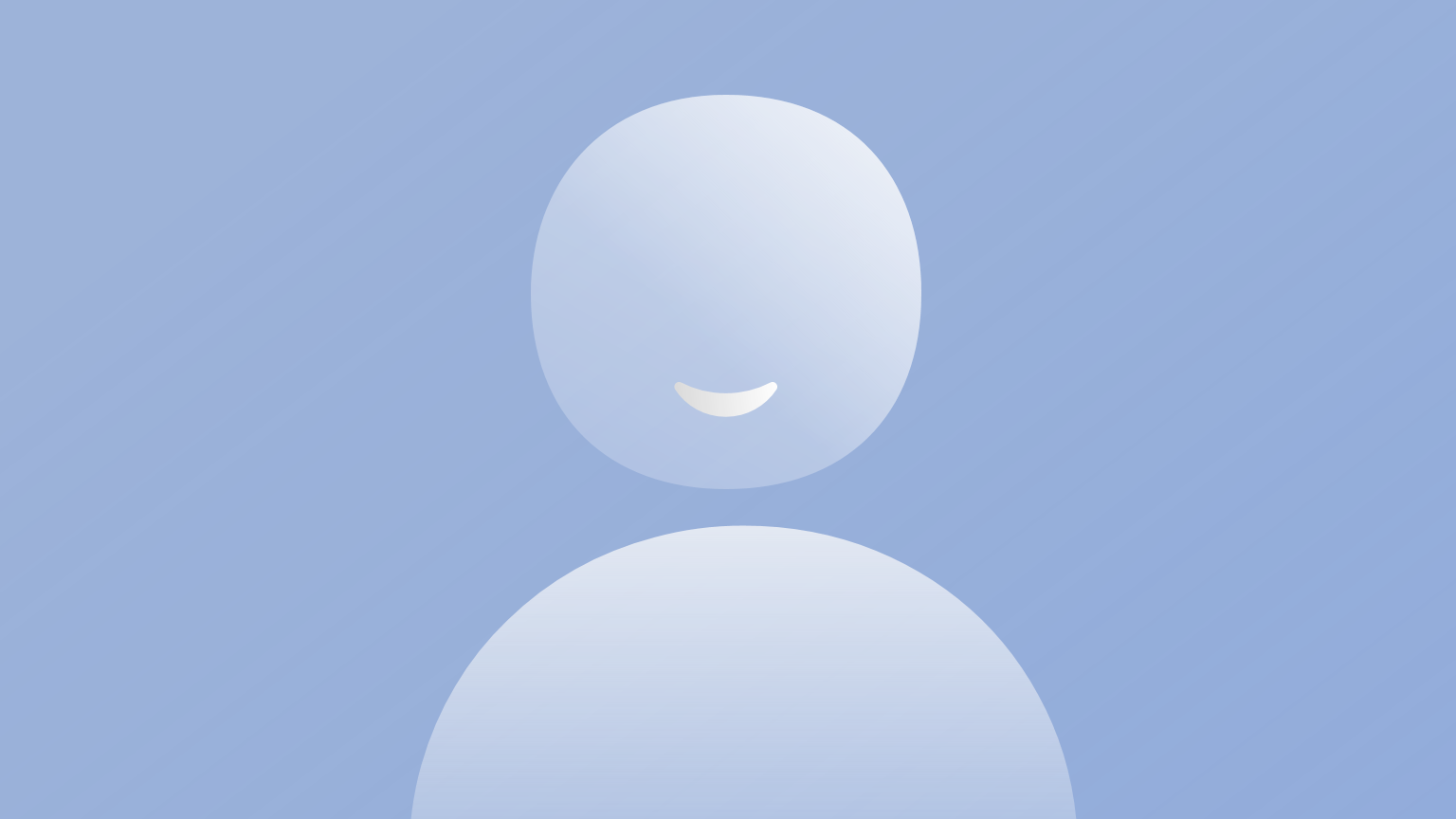 WHY
Examples
REMEMBER: More than 2 examples!
Auditing and Assurance
Basic (Residual) Competence Areas (Sufficient for 2/3 competencies)
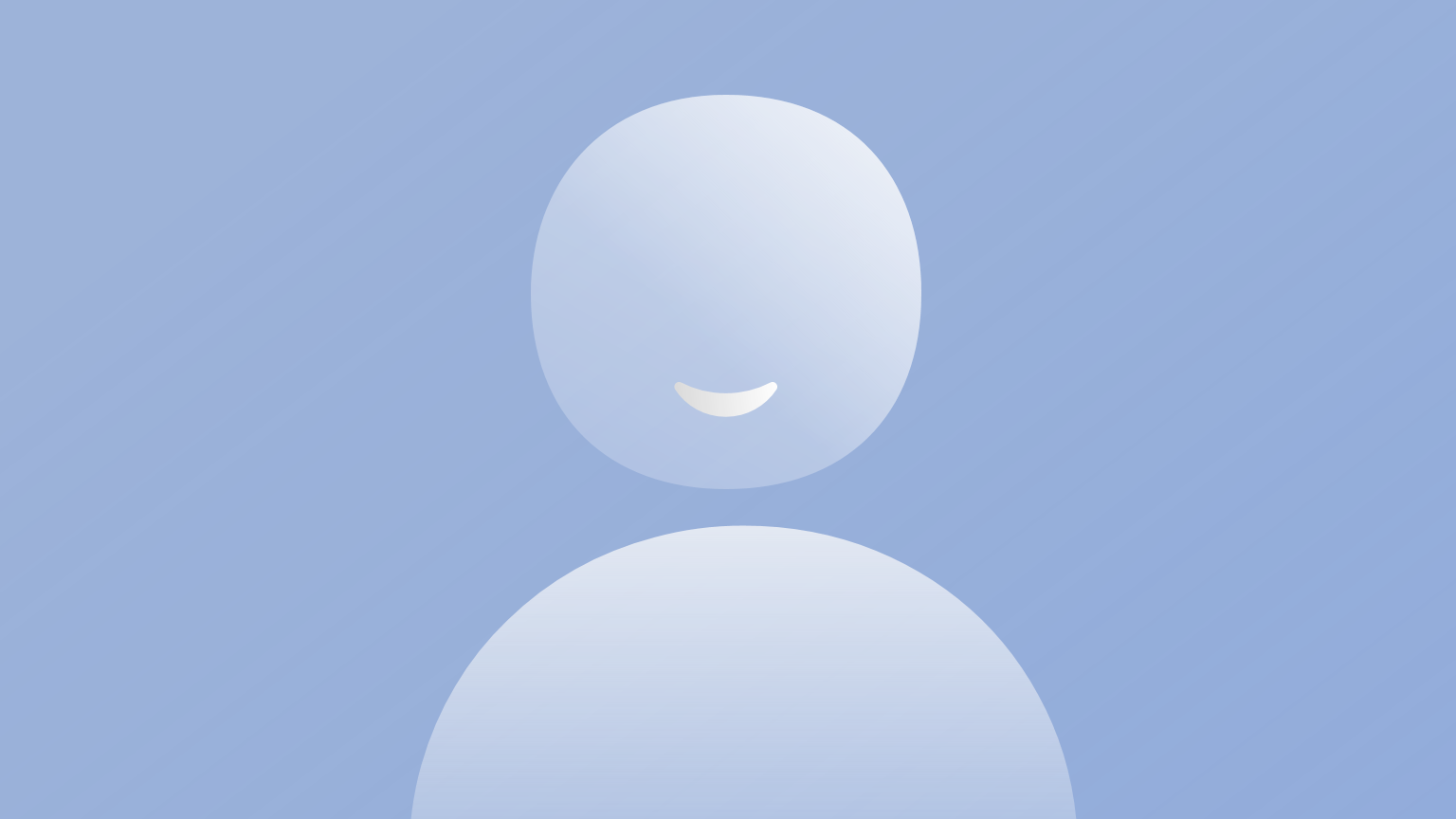 WHY
Examples
REMEMBER: More than 2 examples!
Auditing and Assurance
Basic (Residual) Competence Areas (Sufficient for 2/3 competencies)
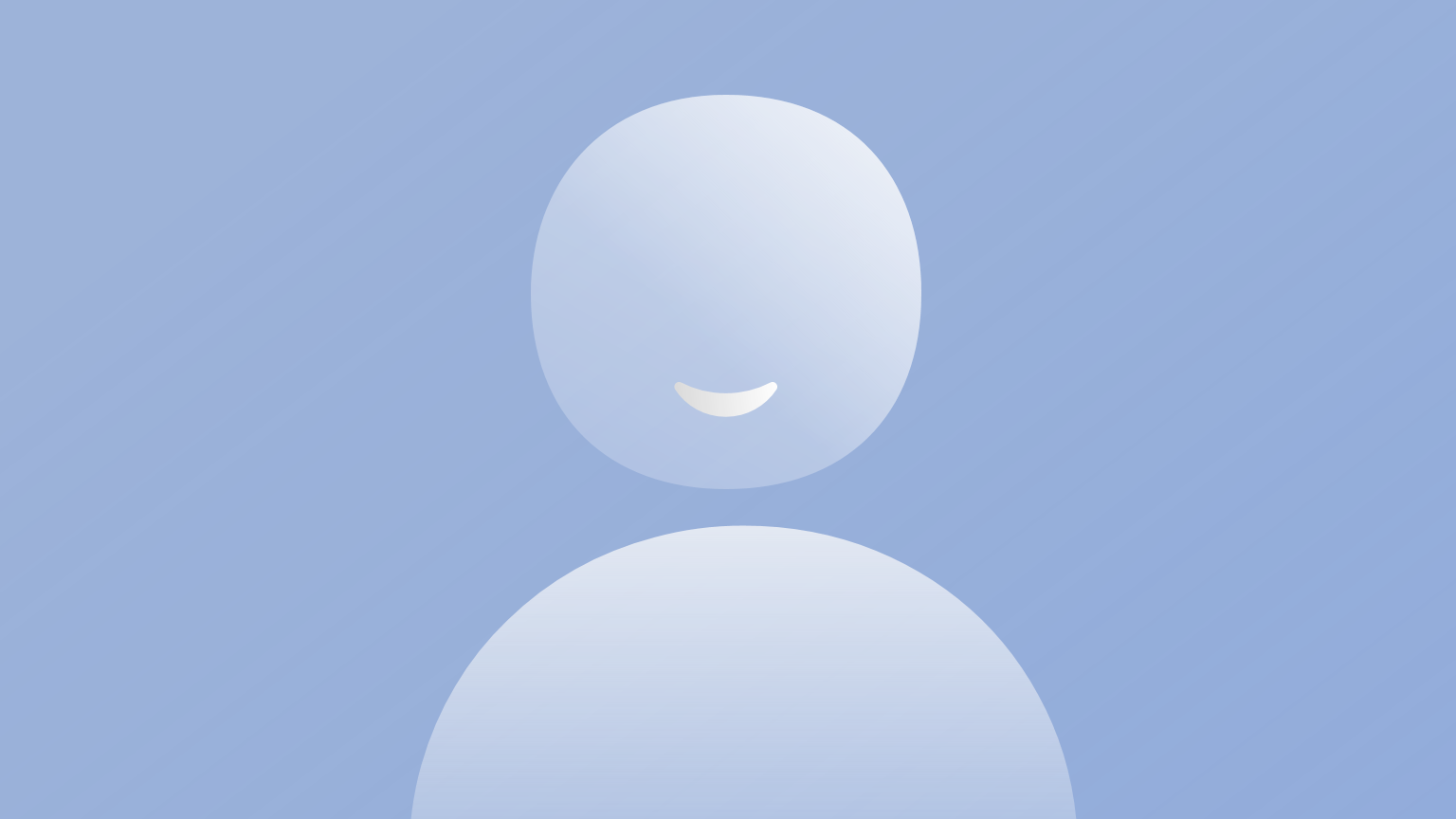 WHY
Good luck!
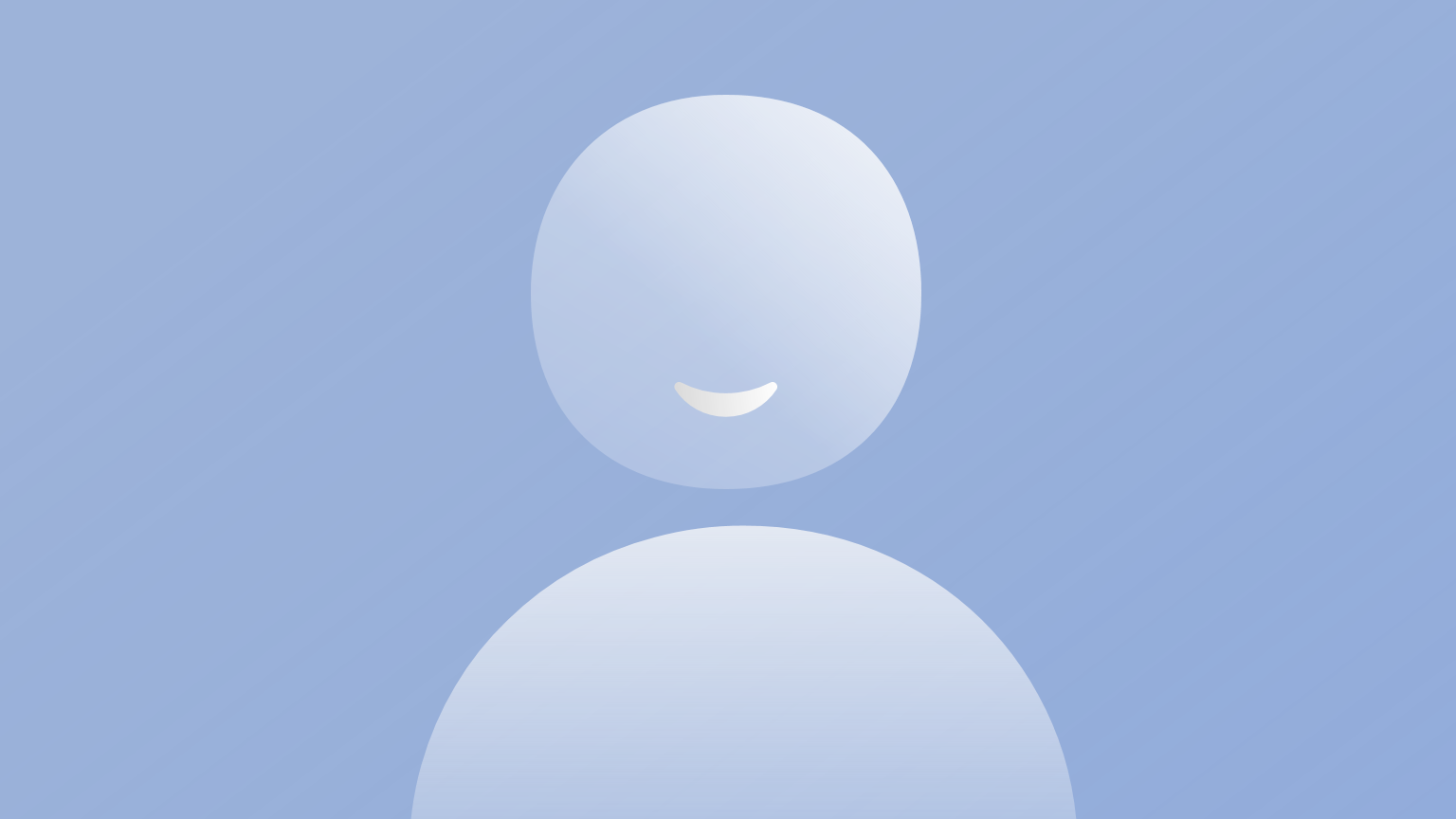